Более подробную информацию вы можете получить по адресу
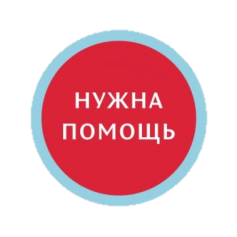 Департамент
 по обеспечению деятельности мировых судей Вологодской области
pravo.gov35.ru
Прием граждан адвокатами осуществляется
ПАМЯТКА
в региональных Общественных приемных председателя партии «Единая Россия» 
по адресу

г. Вологда, ул. Зосимовская, д. 65
КАК ПОЛУЧИТЬ БЕСПЛАТНУЮ ЮРИДИЧЕСКУЮ ПОМОЩЬ
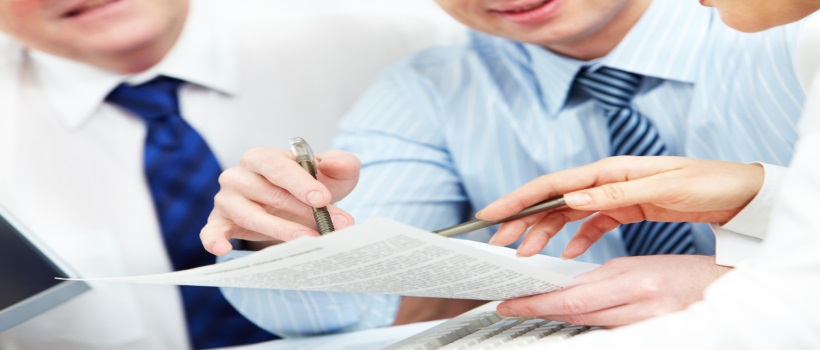 Каждый второй и четвертый четверг месяца
г. Череповец, ул. Сталеваров, д. 42
Каждый понедельник месяца
в Правительстве Вологодской области
г. Вологда, ул. Герцена, д. 2
ст. 1 № 2744-ОЗ «Об оказании бесплатной юридической помощи гражданам Российской Федерации на территории Вологодской области»
правовое консультирование в устной и письменной форме
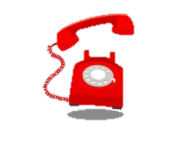 В КАКИХ ВИДАХ ОКАЗЫВАЕТСЯ
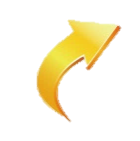 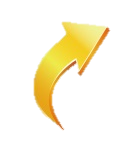 Органы исполнительной государственной власти
правовое консультирование в письменной форме
правовое консультирование в устной форме
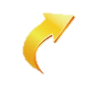 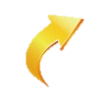 Адвокаты Адвокатской палаты Вологодской области
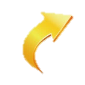 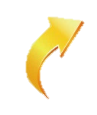 составление документов правового характера
представление интересов в судах, органах
12
5
№ 324-ФЗ «О бесплатной юридической помощи  в Российской Федерации»
КУДА ВЫ МОЖЕТЕ ОБРАТИТЬСЯ
Органы исполнительной государственной власти области
ВЫ МОЖЕТЕ ОБРАТИТЬСЯ
В АДМИНИСТРАЦИИ МУНИЦИПАЛЬНЫХ РАЙОНОВ ОБЛАСТИ
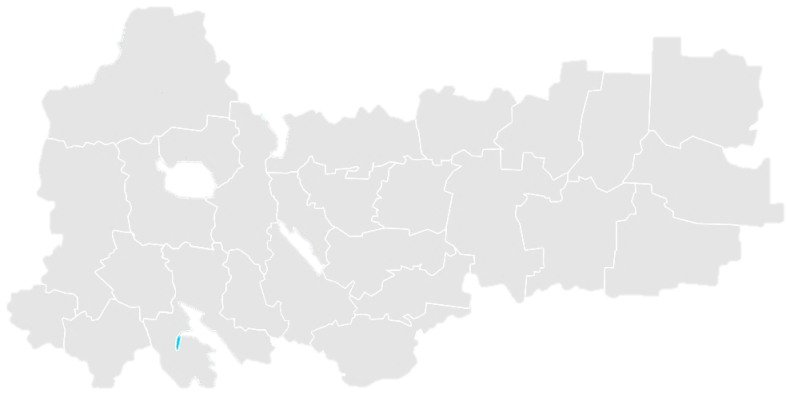 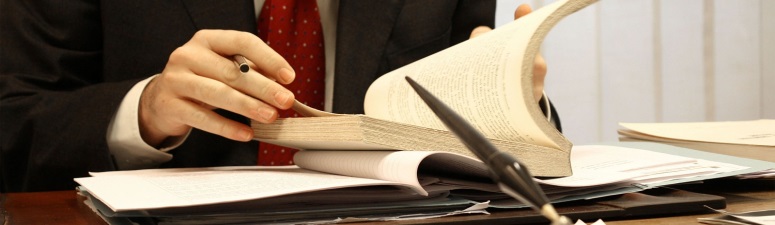 ПОДРОБНУЮ ИНФОРМАЦИЮ ОБ ОТВЕТСТВЕННЫХ ДОЛЖНОСТНЫХ ЛИЦАХ
вы можете получить по адресу:
pravo.gov35.ru
В разделе «субъекты, оказывающие бесплатную юридическую помощь»
Адвокаты Адвокатской палаты области
На официальных сайтах администрации района
№ 2744-ОЗ
 «Об оказании бесплатной юридической помощи гражданам Российской Федерации на территории Вологодской области»
15
ст. 20 № 324-ФЗ «О бесплатной юридической помощи  в Российской Федерации»
правовое консультирование в устной и письменной форме
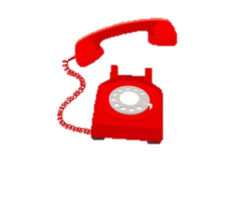 ВОПРОСЫ, ПО КОТОРЫМ МОЖНО ОБРАТИТЬСЯ К АДВОКАТАМ
ТЕЛЕФОНЫ, ПО КОТОРЫМ МОЖНО ОБРАТИТЬСЯ
правовое консультирование в устной и письменной форме
составление документов правового характера
1. Сделки с недвижимым имуществом
2. Сделки по договору социального найма, договору найма специализированного жилого помещения для детей-сирот
3. Право на земельный участок
4. Защита прав потребителей по коммунальным услугам
5. Трудовые споры
6. Признание безработным
7.Возмещение вреда, причиненного смертью кормильца
8. Предоставление мер социальной поддержки
9. Пенсии (назначение, перерасчет)
10. Установление отцовства (материнства), алименты
11.Реабилитация граждан, пострадавших от политических репрессий
11
6
ст. 20 № 324-ФЗ «О бесплатной юридической помощи  в Российской Федерации»
Грязовецкий
 район
Вашкинский район
Кадуйский район
Лукьянченко Сергей Васильевич, 
8-921-717-91-48
Семенова Ирина Алексеевна, 
8-921-230-44-90
Сайфутдинова Екатерина Евгеньевна, 
8-921-826-58-57
КТО МОЖЕТ ОБРАТИТЬСЯ
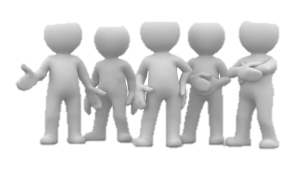 Никольский
район
Кич-городецкий
 район
Кирилловский 
район
малоимущие
инвалиды 1 и 2 группы
Шиловский Владимир Николаевич, 
8-931-500-18-88
Пирогова Ольга Михайловна, 
8-921-530-87-72
Горев Михаил Васильевич, 
8-921-232-39-45
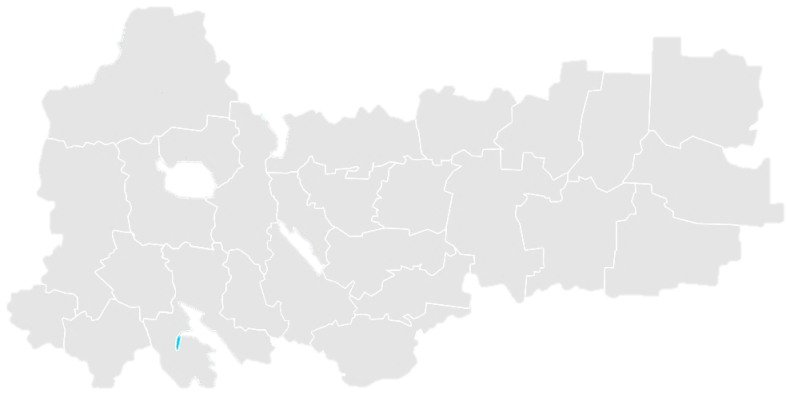 несовершеннолетние, содержащиеся  в учреждениях системы профилактики безнадзорности
Сямженский
район
Сокольский
район
Нюксенский 
район
граждане, которым оказывается психиатрическая помощь
Шушкова Екатерина Валериевна, 
8-981-434-13-17
Мастеров Андрей Васильевич,
 8-900-507-93-46
Кальвет Елена Викторовна, 
8-921-230-85-50
граждане пожилого возраста и инвалиды, проживающие в организациях социального обслуживания
Устюженский  
район
Тарногский район
Тотемский район
граждане,  признанные судом недееспособными
Литвинов Александр Иванович, 
8-951-732-02-20
Хрусталева Елена Александровна, 
8-921-133-11-74
Казаркин Алексей Васильевич, 
8-981-504-03-98
ветераны ВОВ
Усть-кубинский
 район
Чагодощенский район
шекснинский 
район
дети-инвалиды, дети-сироты
Голованцев Александр Карпович, 
8-817-53-2-15-65
Малинина Юлия Александровна, 
8-921-132-63-05
Тихомирова Лариса Сергеевна, 8-921-718-08-62
14
3
* список составляется Адвокатской палатой области
ст. 5 № 2744-ОЗ «Об оказании бесплатной юридической помощи гражданам Российской Федерации на территории Вологодской области»
ст. 20 № 324-ФЗ «О бесплатной юридической помощи  в Российской Федерации»
ДОКУМЕНТЫ, КОТОРЫЕ НЕОБХОДИМО ПРЕДОСТАВИТЬ
ВОПРОСЫ, ПО КОТОРЫМ МОЖНО ОБРАТИТЬСЯ К АДВОКАТАМ
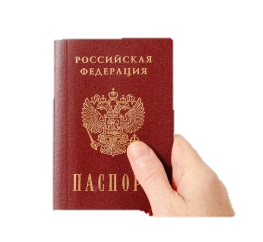 заявление с указанием вида необходимой помощи
правовое консультирование в устной и письменной форме
составление документов правового характера
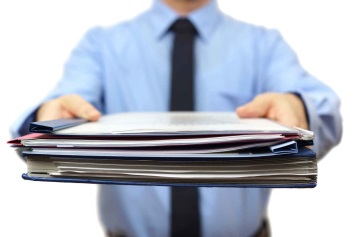 документ, удостоверяющий личность
12. Ограничение дееспособности
13. Обжалование нарушений  прав и свобод граждан при оказании психиатрической помощи
14. Медико-социальная экспертиза и реабилитация инвалидов
15. Обжалование во внесудебном порядке актов органов государственной власти, органов местного самоуправления и должностных лиц
16.Имущественные и неимущественные права, нарушенные в результате ЧС.
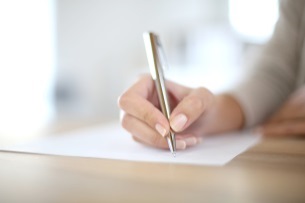 документ, подтверждающий отнесение к категории
7
10
№ 2744-ОЗ «Об оказании бесплатной юридической помощи гражданам Российской Федерации на территории Вологодской области»
КТО МОЖЕТ ОБРАТИТЬСЯ
КООРДИНАТОРЫ АДВОКАТОВ, ОКАЗЫВАЮЩИХ
БЕСПЛАТНУЮ ЮРИДИЧЕСКУЮ ПОМОЩЬ
беременные женщины, женщины, имеющие детей в возрасте до трех лет
инвалиды 3 группы
БАБУШКИнский
район
Бабаевский район
Белозерский район
Толмачева Оксана Михайловна,
 8-921-256-63-14
Даниленко Дмитрий Владимирович,
 8-921-718-54-12
пенсионеры
Оборин Александр Геннадьевич, 
8-921-062-28-08
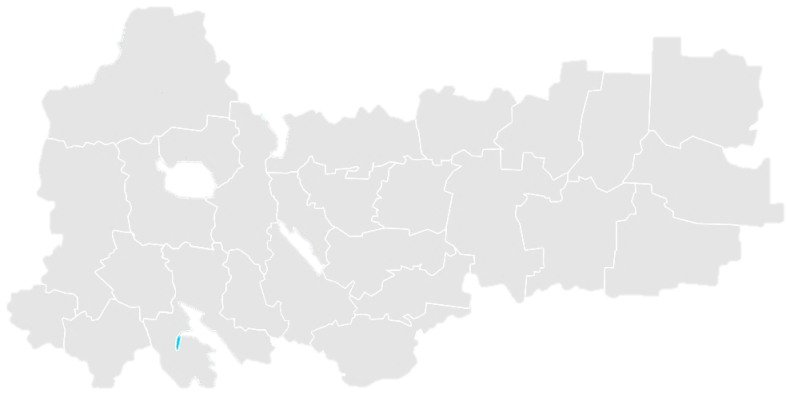 верховажский 
район
многодетные семьи
г. Вологда
Вожегодский
район
Сошникова Наталия Николаевна,
 8-921-716-16-12
ветераны боевых действий
Негодяев Андрей Александрович,
 8-931-500-66-99
Пантюхина Татьяна Алексеевна,
 8-911-517-45-32
лица, освобожденные из мест лишения свободы
Вытегорский 
район
Великоустюгский
район
г. Череповец
Леонтьев Геннадий Кузьмич, 
8-921-126-36-40
Семенова Анна Николаевна, 
8-921-230-17-05
лица, которые ранее относились к категориям  детей-сирот и детей, оставшихся без попечения родителей
Раков Александр Иванович, 
8-921-723-13-05
Харовский район
«обманутые дольщики»
Величутин Дмитрий Валерьевич,
 8-921-536-20-12
* список составляется
 Адвокатской палатой области
4
13
ст. 20 № 324-ФЗ «О бесплатной юридической помощи  в Российской Федерации»
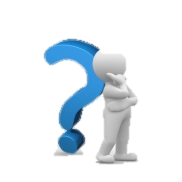 ВОПРОСЫ, ПО КОТОРЫМ МОЖНО ОБРАТИТЬСЯ К АДВОКАТАМ
в) признании и сохранении права собственности на земельный участок, права постоянного бессрочного пользования, а также пожизненного наследуемого владения земельным участком;
2) истцами (заявителями) при рассмотрении судами дел:
а) о взыскании алиментов;
б) о возмещении вреда, причиненного смертью кормильца, 
в) об установлении усыновления, опеки или попечительства в отношении детей-сирот и детей, оставшихся без попечения родителей, о заключении договора об осуществлении опеки или попечительства над такими детьми;
г) об обеспечении мер государственной поддержки детям-инвалидам, детям-сиротам, детям, оставшимся без попечения родителей, лицам из числа детей-сирот;
3) гражданами, в отношении которых судом рассматривается заявление о признании их недееспособными;
4) гражданами, пострадавшими от политических репрессий, 
5) гражданами, в отношении которых судами рассматриваются дела о принудительной госпитализации в психиатрический стационар;
6) гражданами, пострадавшими от чрезвычайной ситуации.
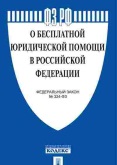 представление интересов в судах, органах, других организациях
Если граждане РФ, находящиеся на территории Вологодской области являются:
1) истцами и ответчиками при рассмотрении судами дел о:
а) расторжении, признании недействительными сделок с недвижимым имуществом, о государственной регистрации прав на недвижимое имущество и сделок с ним и об отказе в государственной регистрации таких прав (в случае, если квартира, жилой дом или их части являются единственным жилым помещением гражданина и его семьи);
б) признании права на жилое помещение, предоставлении жилого помещения по договору социального найма, договору найма специализированного жилого помещения, предназначенного для проживания детей-сирот и детей, оставшихся без попечения родителей, в том числе принятых на воспитание в семьи, лиц из числа детей-сирот и детей, оставшихся без попечения родителей, расторжении и прекращении договора социального найма жилого помещения, выселении из жилого помещения;
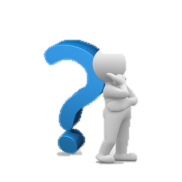 8
9